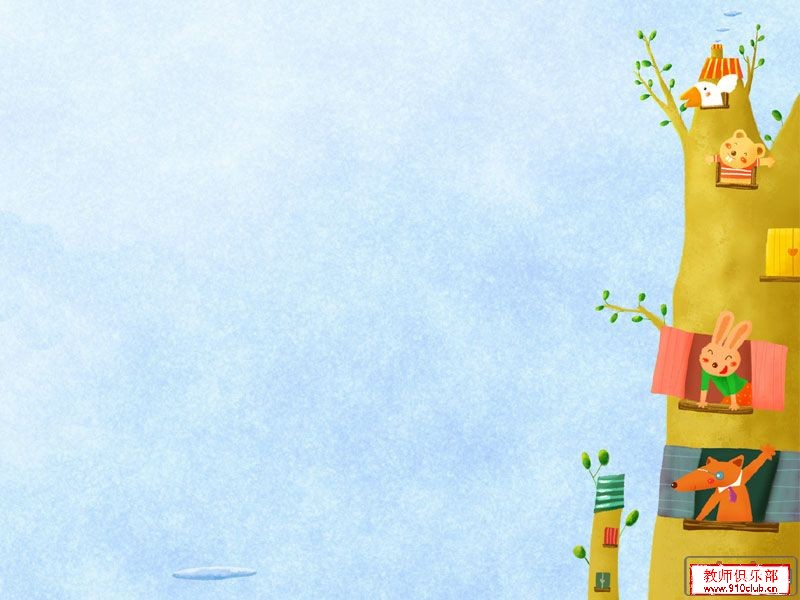 小班音乐活动
我爱我的幼儿园
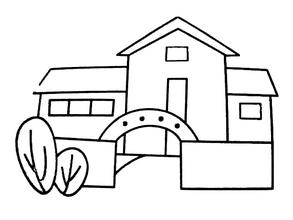 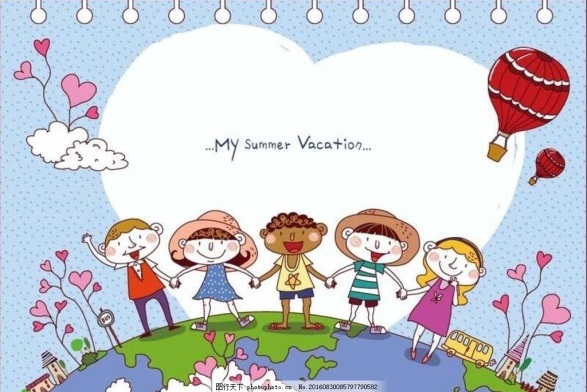 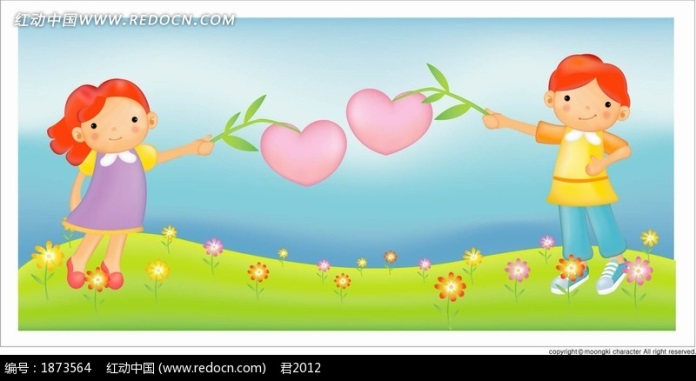 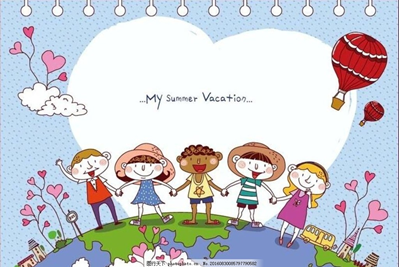 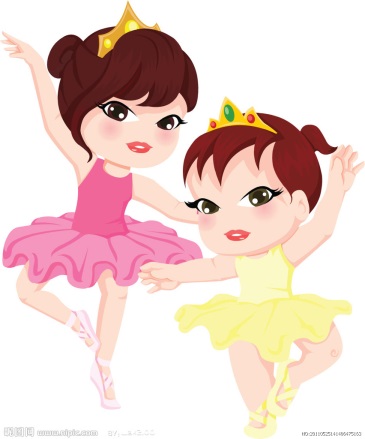 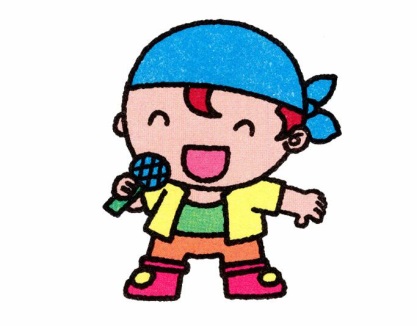 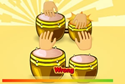 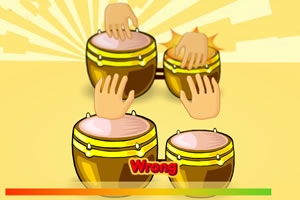 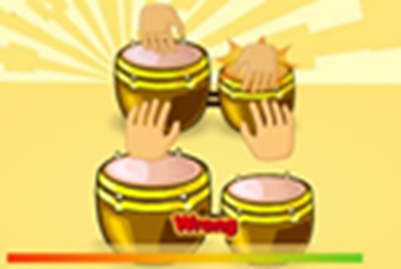